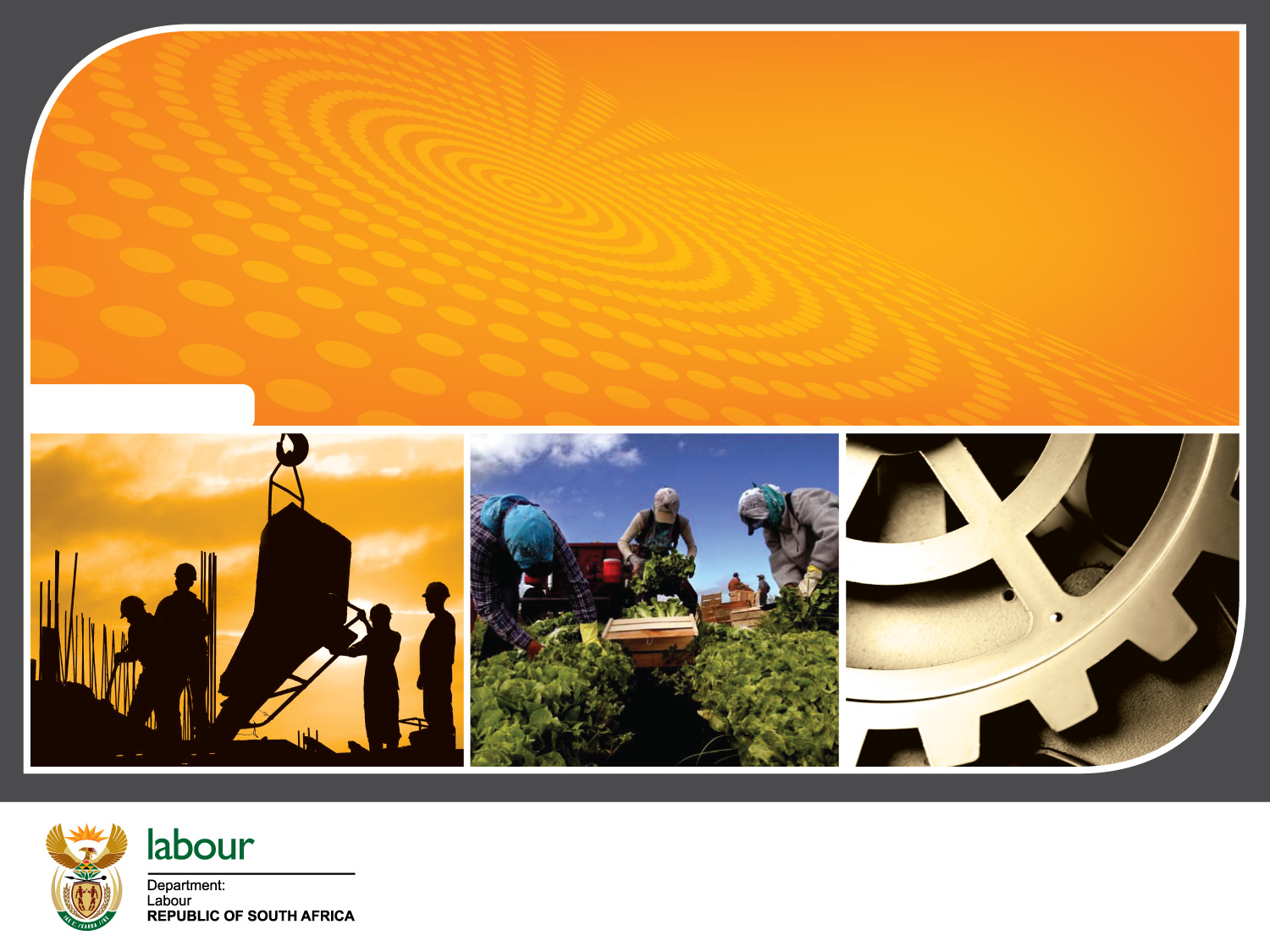 COMMISSION FOR CONCILIATION, MEDIATION AND
ARBITRATION

2019/20 QUARTER 2
 PERFORMANCE
PRESENTATION TO PARLIAMENTARY PORTFOLIO COMMITTEE ON EMPLOYMENT & LABOUR  
04 MARCH 2020
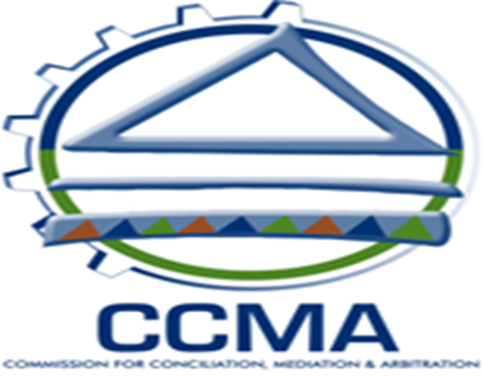 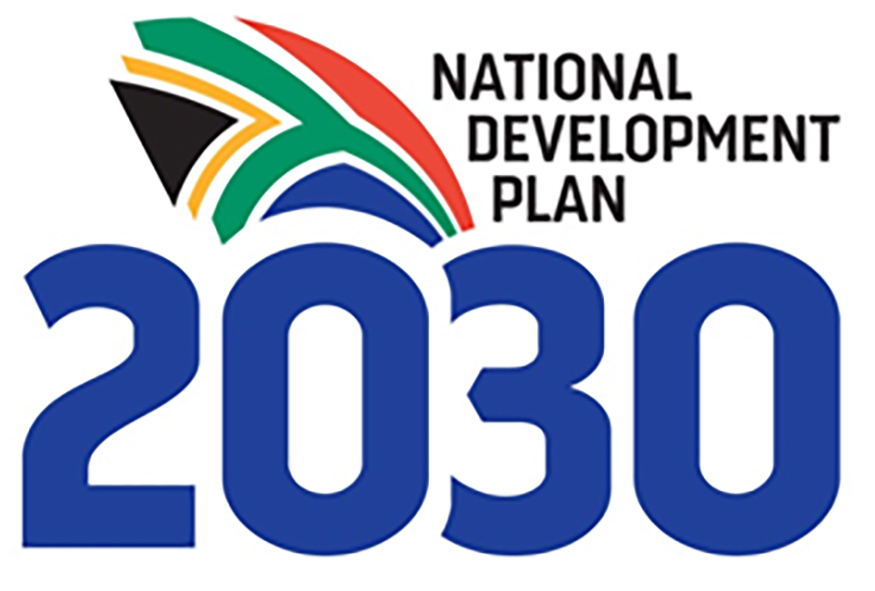 1
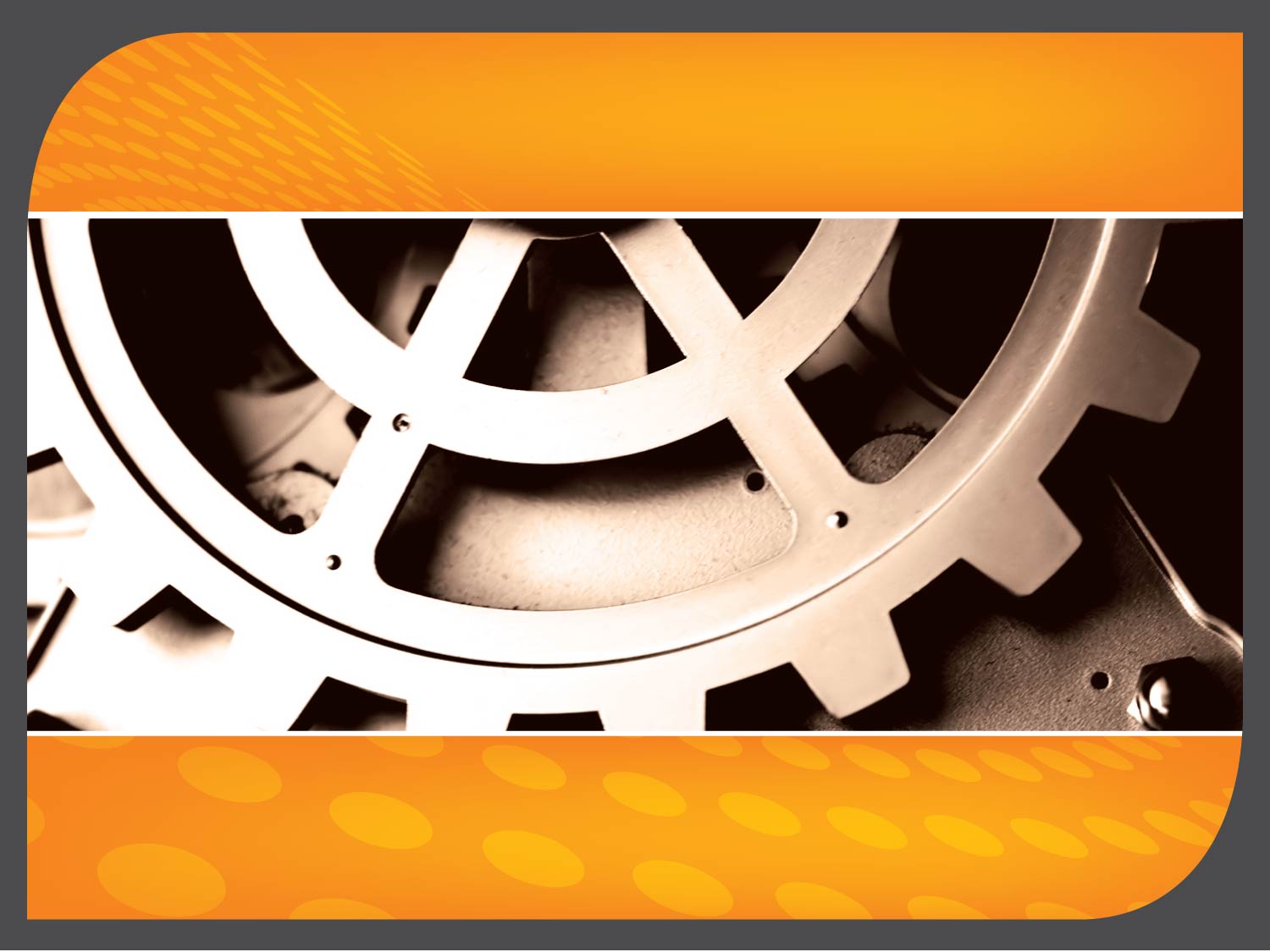 QUARTER 2 NON - FINANCIAL PERFORMANCE
1
2019/20 QUARTER 2  NON – FINANCIAL PERFORMANCE RESULTS
2
YEAR ON YEAR PERFORMANCE COMPARISON (2015/16, 2016/17, 2017/18, 2018/19, 2019/20) (CONT…)
3
COMPARISON OF PERCENTAGE PERFORMANCE (2019/20 FINANCIAL YEAR-QUARTER ON QUARTER)
4
2019/20 QUARTER 2 NON – FINANCIAL PERFORMANCE RESULTS
5
QUARTER 2: REASONS FOR DEVIATIONS FOR UNDER – PERFORMING TARGETS
6
QUARTER 2 EFFECTIVE AND EFFICIENT DISPUTE RESOLUTION
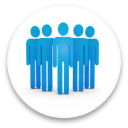 PRIORITY 1 contributes towards Outcome 14: Transforming society and uniting the country
The CCMA received 67 033 referrals received by the end of Quarter and heard  65 871 conciliations within 30 days, (98% compliance rate). 10 866 of arbitration awards were sent to parties by the fourteenth (14th) day after completion of the arbitration process (99.6% compliance rate). The CCMA conciliated cases within 23 days, and arbitration awards and 54 days to deal with arbitration cases. 

Approximately 61% of all case referrals related to unfair dismissal (a reduction of 11%, compared to the 2018/19 financial year), with 9% relating to unfair labour practice disputes (a reduction of two percent (2%) from the previous financial year). 

The Business Professional Services sector remained the highest referring sector at 29% of total referrals. The Private Security is the second highest referring sector with 14% a total of total referrals.  The Retail sector on the other hand, experienced a decrease of one percent (1%) from the 2018/19 financial year, accounting for 11% of the total cases in 2018/19. All other sectors remained consistent compared to the preceding financial year, apart from Domestic and Construction, with a proportion of 6% and 7% each, representing a 1% reduction each, respectively.
7
QUARTER 2 LEGISLATIVE IMPACT AND SOCIAL PROTECTION
PRIORITY 2 contributes towards Outcome 4: Decent employment through inclusive economic growth”, “Outcome 11: Create a better South Africa, a better Africa and a better World”, and “Outcome 14: Transforming society and uniting the country”.


The CCMA Vulnerable Programmes, focused on advocacy, educating and capacitating targeted vulnerable groups (sectors, gender, work arrangements and income streams etc) of their employment law responsibilities and rights, directly contributing towards  the realisation of legislative objectives. In the second quarter of 2019/20 financial year, the CCMA conducted 514 outreach services (inclusive of awareness raising activities, capacity building activities and social justice blockages activities, resulting in 23 262 intended beneficiaries being capacitated. 


The CCMA has delivered seven capacity building interventions on effective negotiation skills covering aspects of the COGP and the Accord  to strategically identified Users


Through the Essential Services Committee, observance of  four Essential Service Designations (ESDs), Minimum Service Agreements (MSAs), Minimum Service Determinations (MSDs) and/or Maintenance Service Determinations were monitored for compliance.
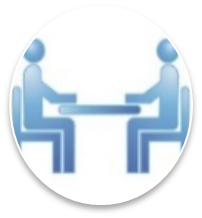 8
QUARTER 2 LABOUR MARKET STABILITY AND ECONOMIC DEVELOPMENT
Priority 4 contributes towards Outcome 4: Decent employment through inclusive economic growth, Outcome 11: Create a better South Africa, a better Africa and a better World and Outcome 14: Transforming society and uniting the country.

The In the effort to contribute towards the alleviation of the triple crisis of unemployment, poverty and inequality, the CCMA conducted large-scale retrenchment or ‘Section 189A facilitation processes involving 22 558 employees who were facing potential retrenchment.

Of these 22 558 employees, the jobs of 9 559 (42%) were saved, while the rest were either retrenched  opted for voluntary retrenchment or had their matters concluded in an alternative way.
PRIORITY 3 of contributes towards Outcome 4: Decent employment through inclusive economic growth, Outcome 11: Create a better South Africa, a better Africa and a better World, and Outcome 14: Transforming society and uniting the country.
 



Of the 46 public interest matters dealt with, the CCMA settled 36 public interest matters, resulting in 78% settlement rate. This is largely due to the CCMA’s proactive monitoring, support and guidance provided to labour market in respect of Collective Bargaining matters. 


.
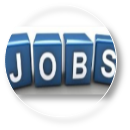 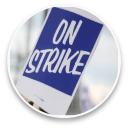 9
QUARTER 2 GOVERNANCE AND ADMINISTRATION
PRIORITY 5 contributes towards Outcome 12: An efficient, effective and development-oriented public service.



The CCMA is financially stable with cost containment measures being implemented. 


133 complaints were received across all platforms for the second quarter of  2019/20 financial year. All complaints received were investigated, responded to.


As per the CCMA annual Training Plan, 25 interventions have been delivered to internal staff to capacitate the workforce for efficient and effective delivery of the CCMA mandate in Quarter 2.
10
THE CCMA IS MAKING A DIFFERENCE2019/20 QUARTER 2 DASHBOARD1 JULY 2019 – 30 SEPTEMBER 2019
58 037 cases were referred to the CCMA during the period under review, compared to 48 664 cases in the 2018/19 financial year
The CCMA conducted 514 outreach services  (inclusive of awareness raising activities, capacity building activities and social justice blockages activities
23 262 people were capacitated to better understand the law and their rights through the outreach activities conducted
On average, the CCMA took 23 days to deal with conciliation cases as compared to the  legislated target of 30 days
42% of jobs (9 559 out of 22 558 jobs at stake)  were saved compared to employees facing retrenchments (cases referred to the CCMA)
On average, the CCMA took 54 days to deal with arbitration cases against a target of 60 days
The CCMA held the following events:
2019 CCMA and Councils Labour Dialogue on 04-05 September 2019 at the Lakes Hotel and Conference Centre, Benoni Gauteng Province.
3rd Annual CCMA Shop-stewards and Union Officials Conference on 12-13 September 2019 at Gallagher Convention Centre, Midrand Gauteng
The CCMA settled 78% (36 out of 46) public interest matters (Section 150)
The CCMA settlement rate for the period under review is 77%
The CCMA received 133 complaints during the period under review, compared to 100 complaints received in the second quarter of 2018/19 financial year. Out of the 133 cases received, 130 were investigated and responded to, and 3 are pending investigations
DASHBOARD
11
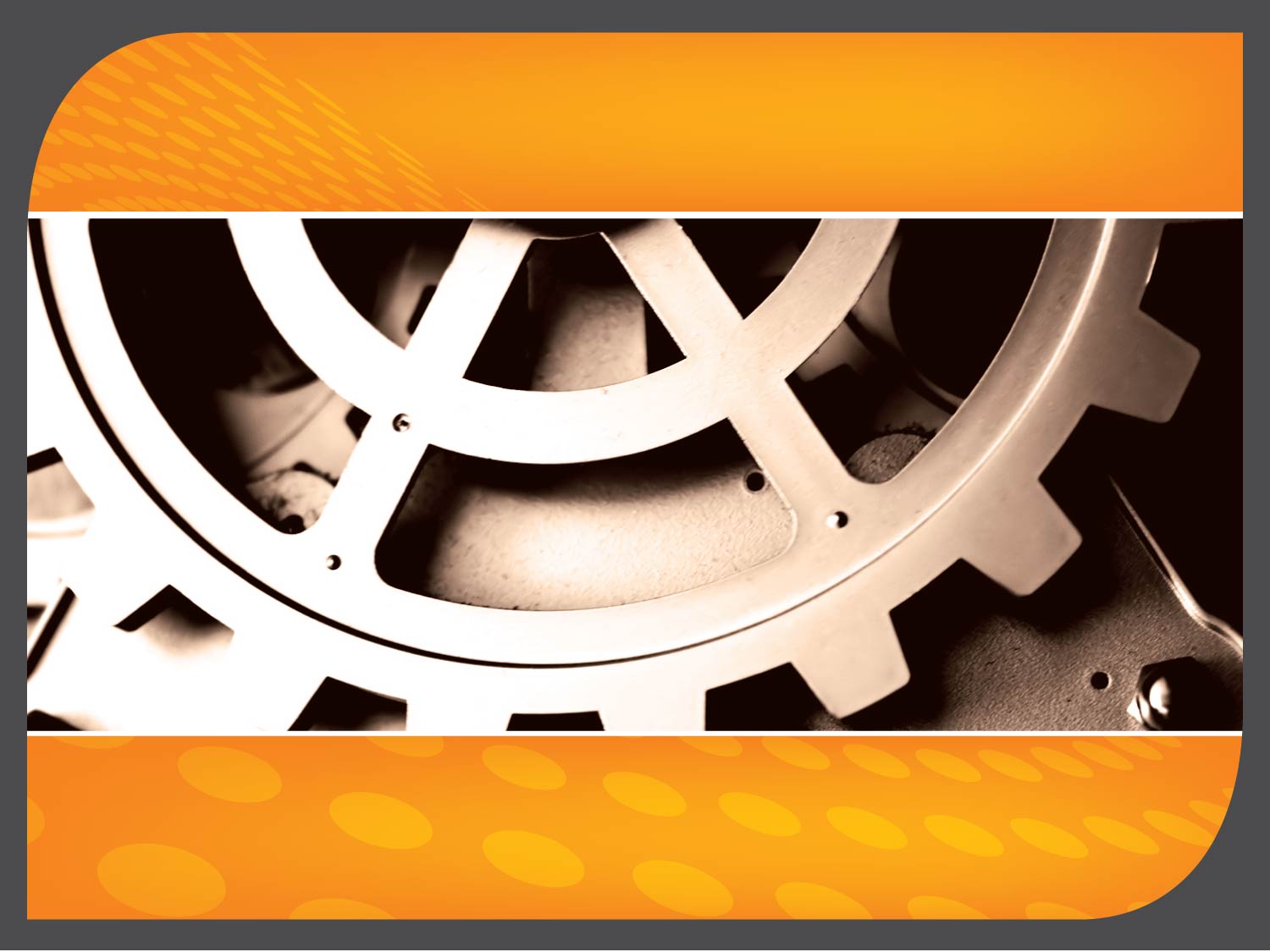 QUARTER 2 - FINANCIAL PERFORMANCE RESULTS
12
FINANCIAL PERFORMANCE RESULTS FOR PERIOD ENDING SEPTEMBER 2019EXPENDITURE ANALYSIS
13
FINANCIAL PERFORMANCE RESULTS AS AT END OF SEPTEMBER 2019CASE DISBURSEMENT SPEND
14
FINANCIAL PERFORMANCE RESULTS FOR PERIOD ENDING SEPTEMBER 2019SPENDING BY STRATEGIC OBJECTIVE
15
FINANCIAL PERFORMANCE RESULTS FOR THE PERIOD ENDING SEPTEMBER 2019SPENDING BY PROGRAMME
16
STATUS OF AGSA AUDIT FINDINGS
17
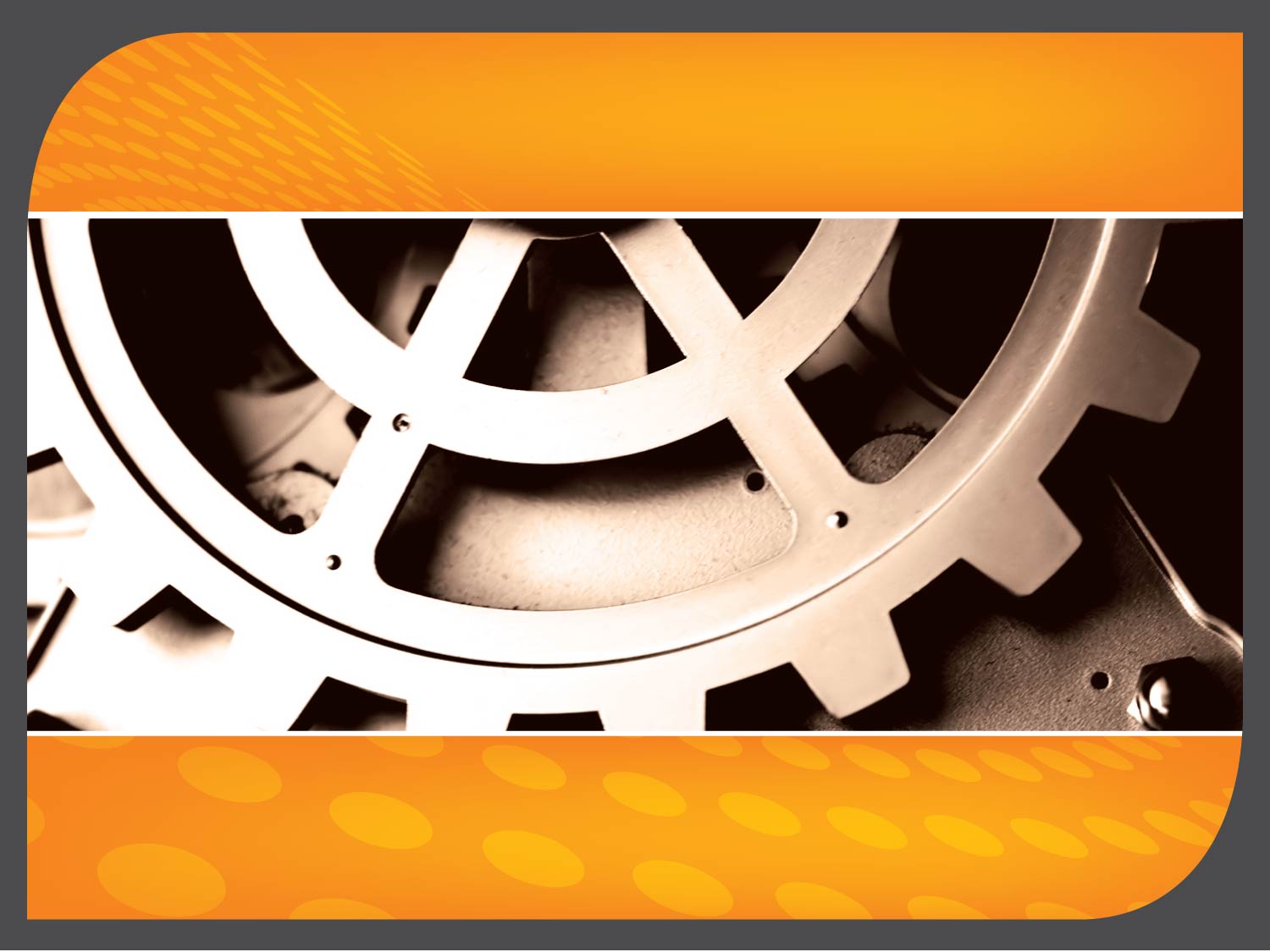 Thank You…
MAKING A DIFFERENCE
18